Урок математики
в 1 классе
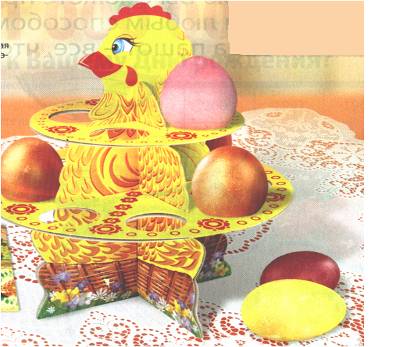 Составила учитель начальных классов Гужеля Жанна Олеговна
МКОУ «Роза-Долинская ООШ»
Азовского ННМР Омской области
Под какими числами отстали  цыплята?
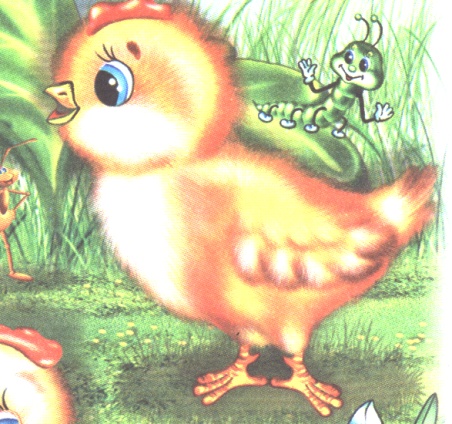 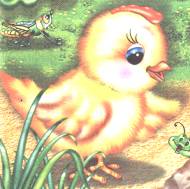 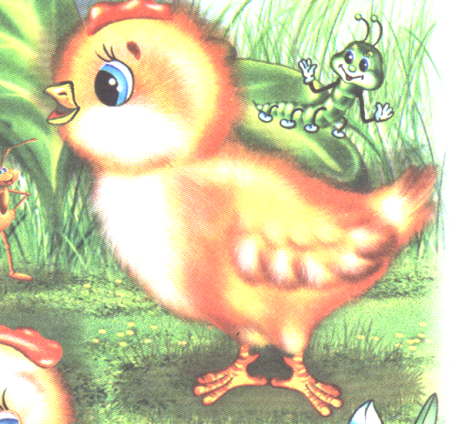 1
2
4
6
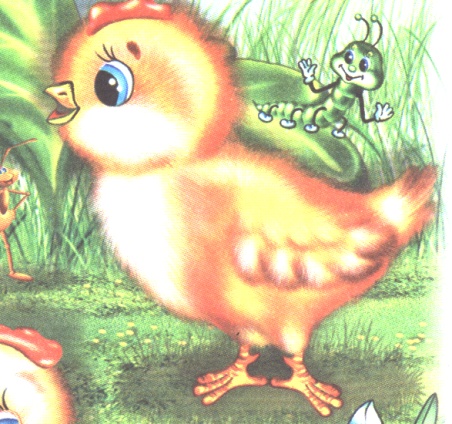 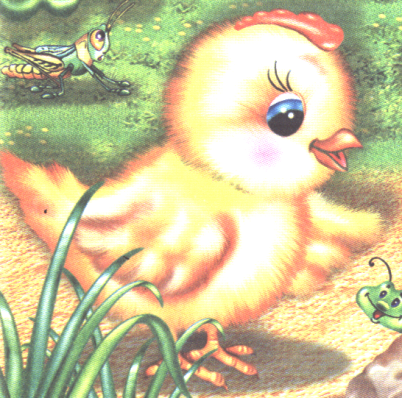 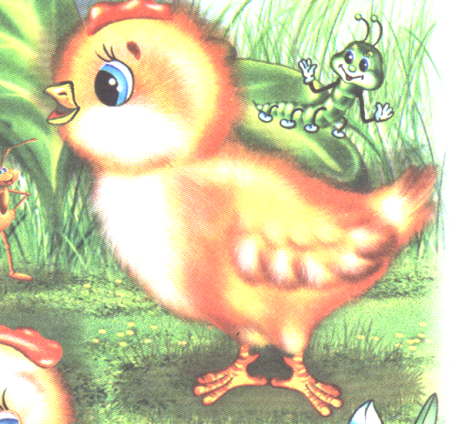 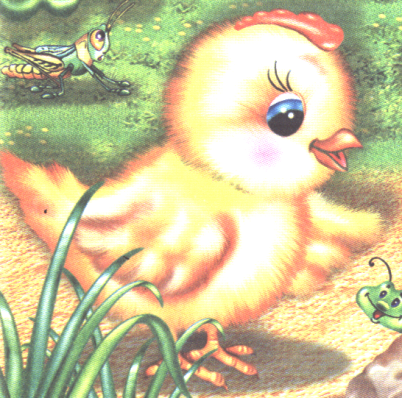 10
19
7
14
Запишите номера двузначных чисел тех цыплят, которые отстали.
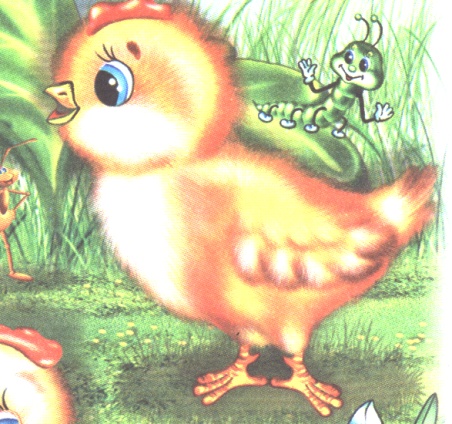 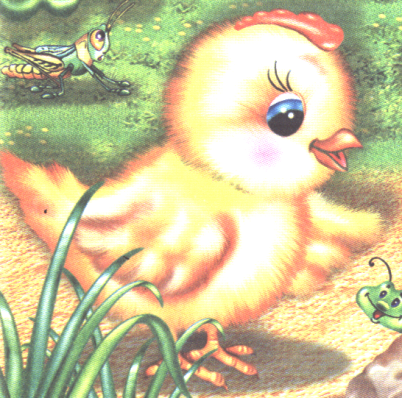 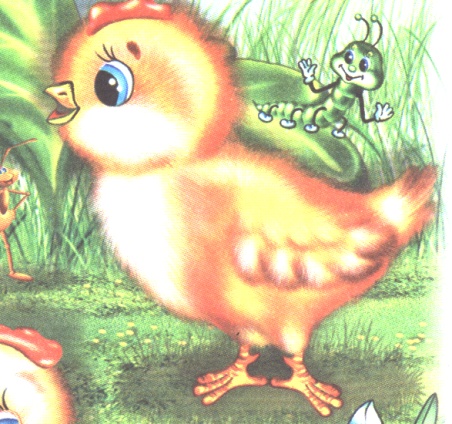 9
3
5
8
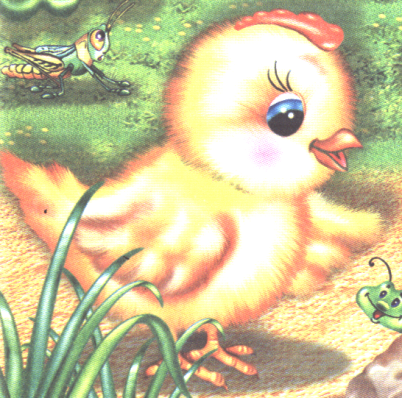 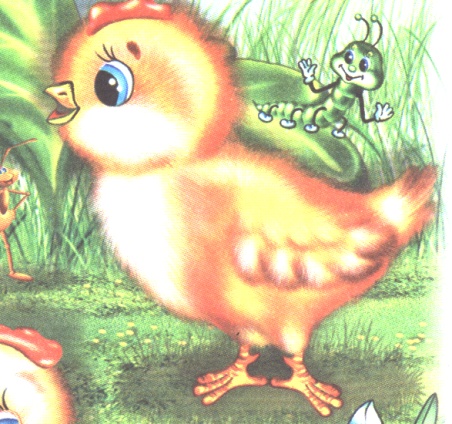 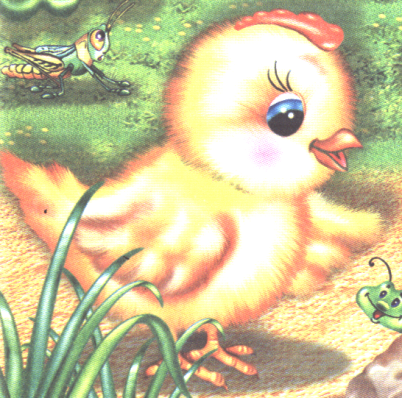 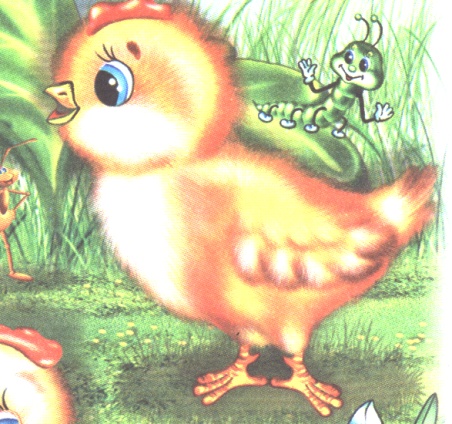 11
12
13
15
запи
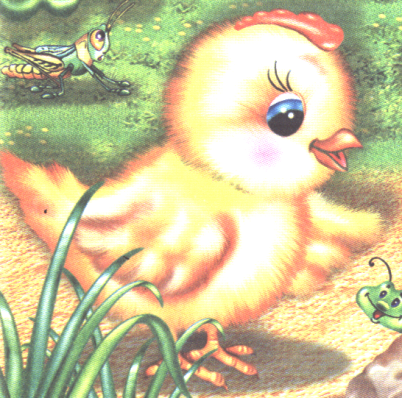 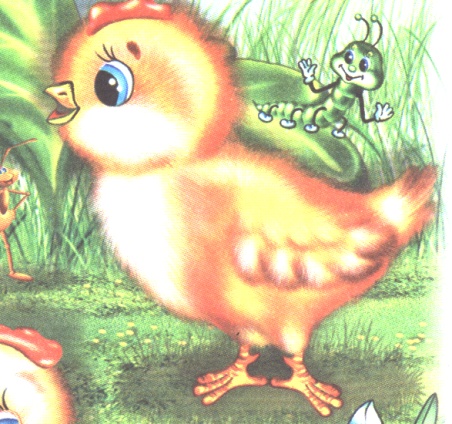 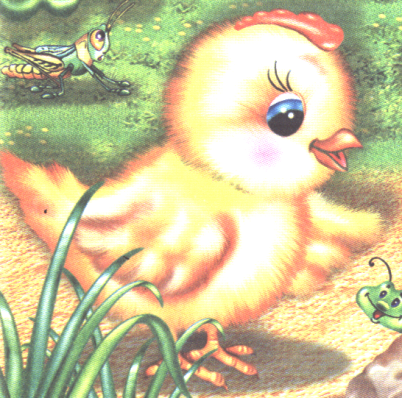 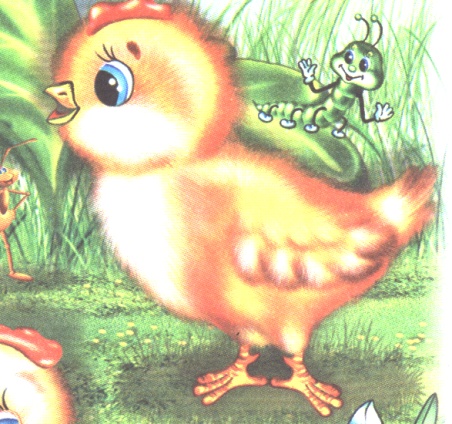 16
17
18
20
Проверьте себя
11
12
13
15
16
17
18
20
Тема урока: что узнали. чему научились.Вычисления чисел в пределах второго десятка.Решение необычных задач.
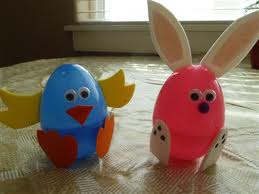 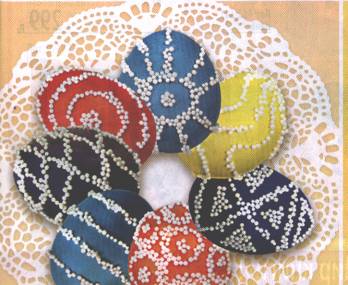 Игра «Расшифруй телеграмму»
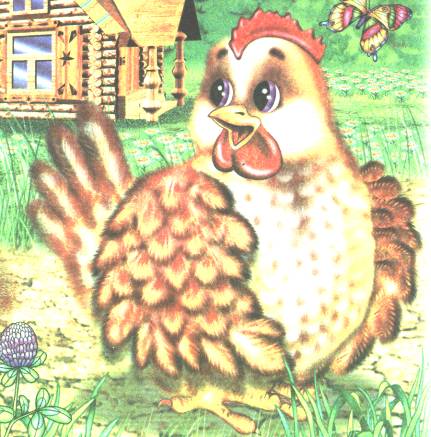 Домик круглый, домик белый
Домик был сначала целый, 
А как треснул наконец, 
Так и выскочил жилец.
Найди домик каждого цыплёнка.
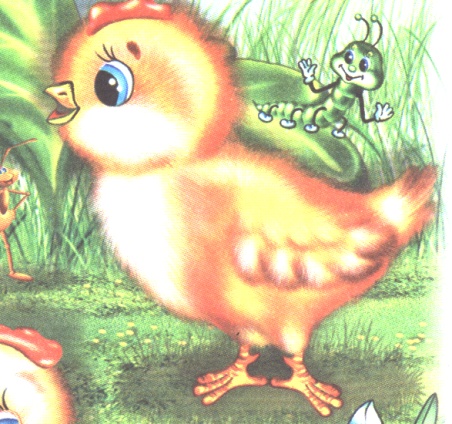 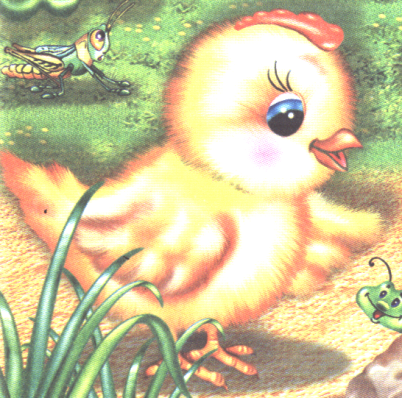 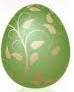 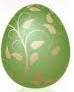 15 - 5
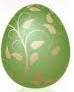 13 - 10
10 + 1
11
3
10
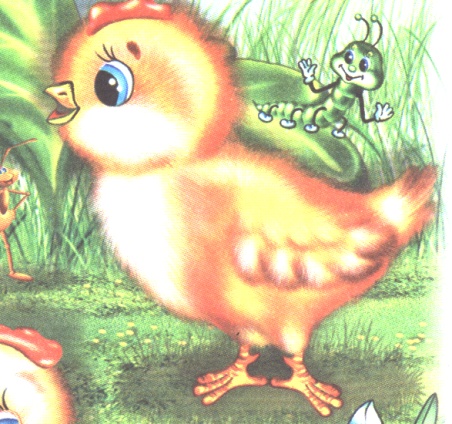 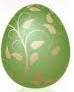 17
18 - 1
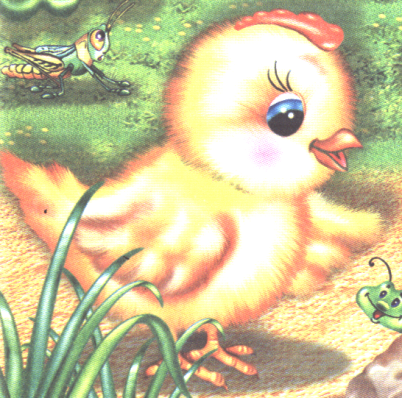 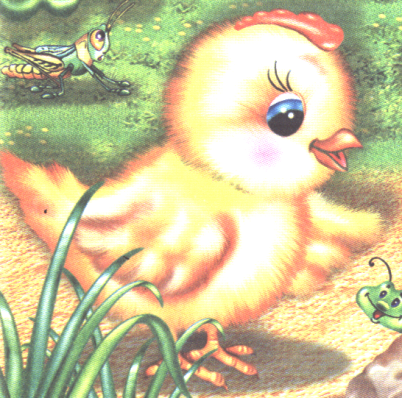 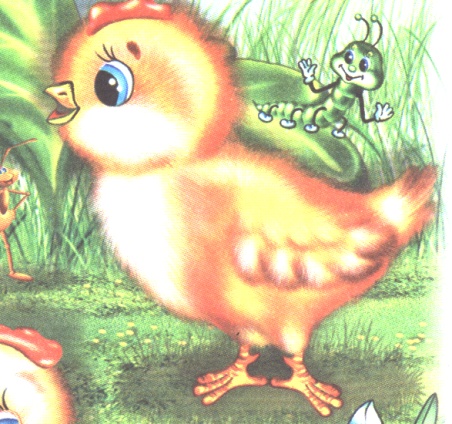 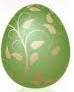 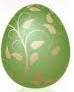 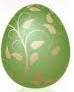 13
20
12
10 + 3
19 + 1
11 + 1
прочитай телеграмму
г
о
н
о
м
з
н
а
е
м
ключ:   10    3     17     20    13      11       12
               з;    о;     е;      г;     м;      н;        а.
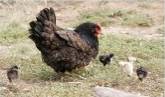 Замени каждое число суммой десятка и единиц по образцу
2
10
12
?
?
15
?
17
?
?
?
18
Реши задачу:Мама в корзину положила яйца. 2 яйца упали на стол. В корзине осталось лежать 13 яиц. Сколько яиц положила в корзину мама?
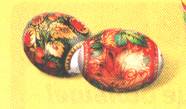 Реши задачу:Таня и Юля украшали вербную веточку, крашенными яйцами. Вместе они изготовили 16 яиц. Таня повесила 6 яиц. Сколько яиц повесит на веточку Юля?
Проверь решение задачи.
16 – 6 = 10 (я.)
Ответ: Юля повесила
            10 яиц.
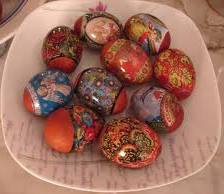 Составьте по рисунку задачу.
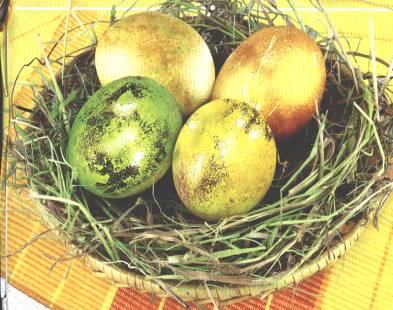 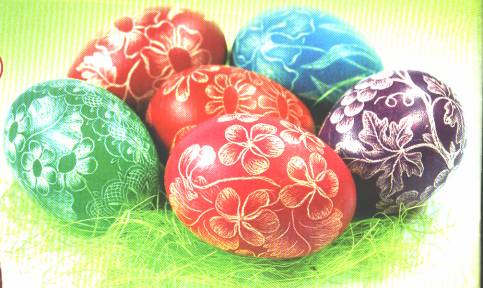 Узнай массу гуся и массу курицы.
задача на логическое мышлениеКурица стоя на одной ноге, весит 5 кг. Сколько она будет весить, если встанет на обе ноги?
Домашнее задание:впиши в каждое яйцо имя того,  кому ты его подаришь.
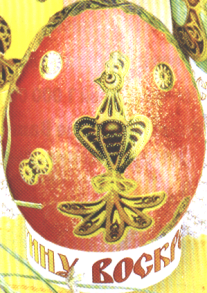 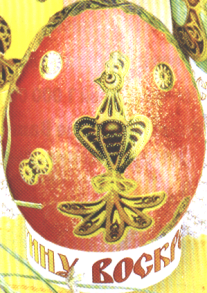 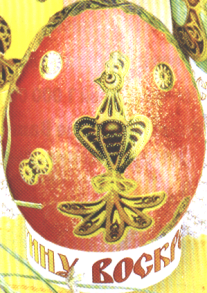 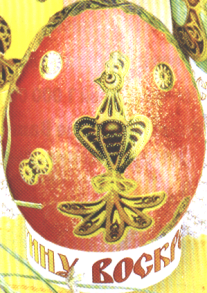 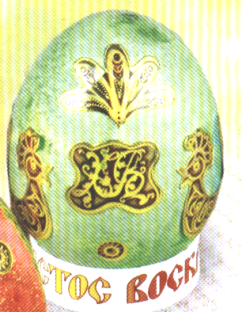 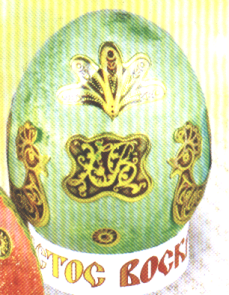 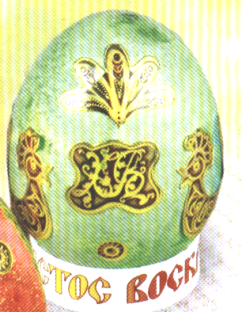 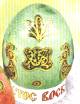 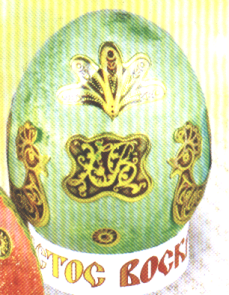 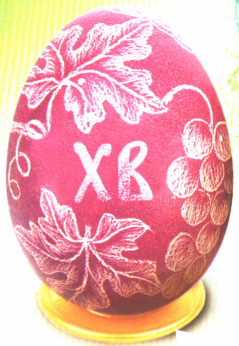 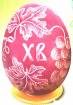 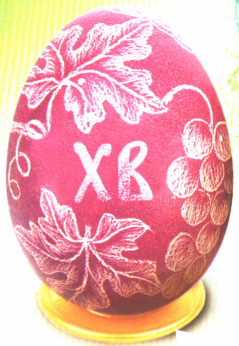 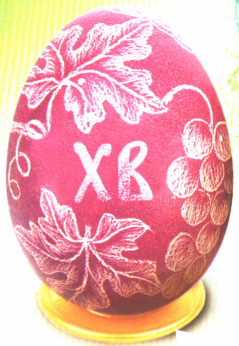 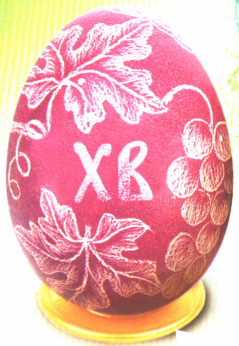 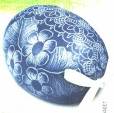 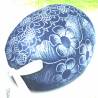 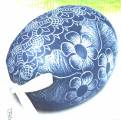 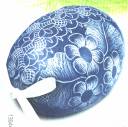 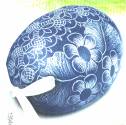 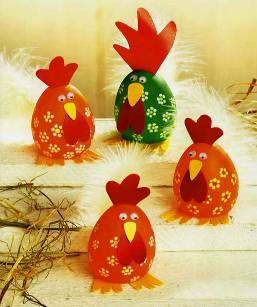 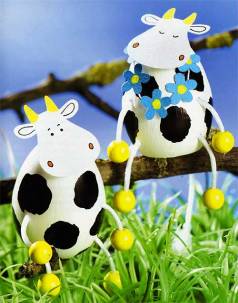 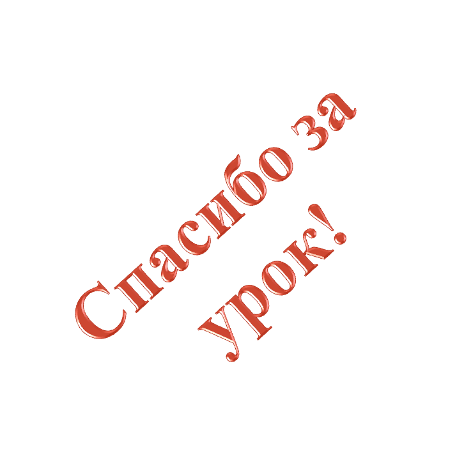 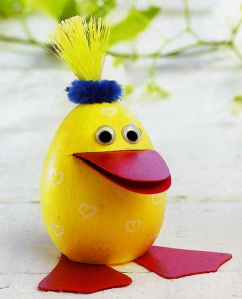 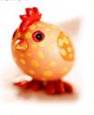